What is the resistance from black dot to black dot?
16 
5 
12 
16 
R = 5 + 1/(1/16+1/16) + 12 = 25 
25 
What is the resistance from black dot to black dot? (3 SF)
5 
8 
11 
7 
9 
R = 5 + 1/(1/11+1/(8+7)) + 9 = 20.3 
20.3 
What is the resistance from black dot to black dot? (3 SF)
4 
4 
15 
10 
6 
6 
7.5 
Whiteboards
Try to find the resistance that is across the battery in each circuit.  Ignore the Voltmeters and Ammeters for now:
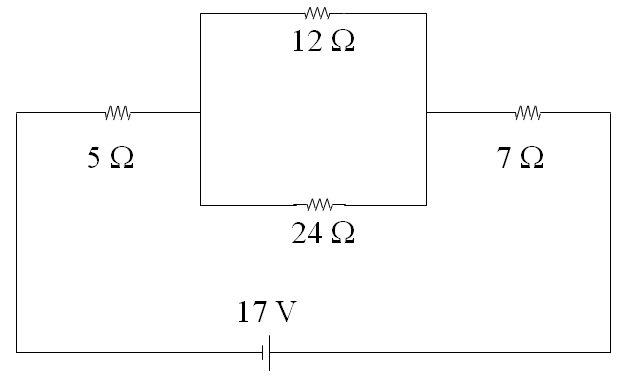 20 Ω
Try to find the resistance that is across the battery in each circuit.  Ignore the Voltmeters and Ammeters for now:
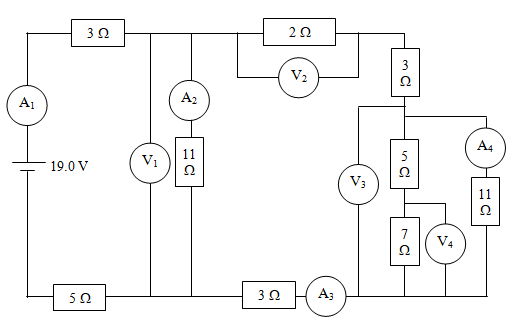 14.1 Ω
Try to find the resistance that is across the battery in each circuit.  Ignore the Voltmeters and Ammeters for now:
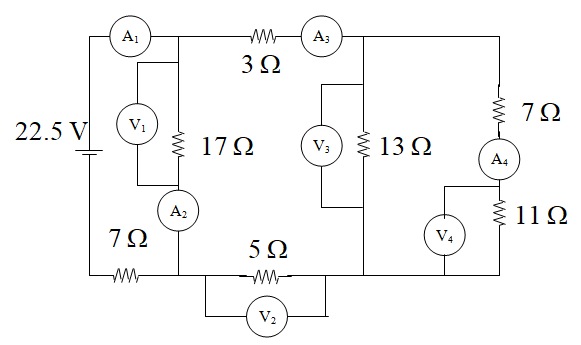 15.1 Ω